Скарбничка цифрових сервісів та ресурсів для полегшення роботи викладача.
Підготувала викладач Зміївського професійного енергетичного ліцею Сологуб Ольга Юріївна
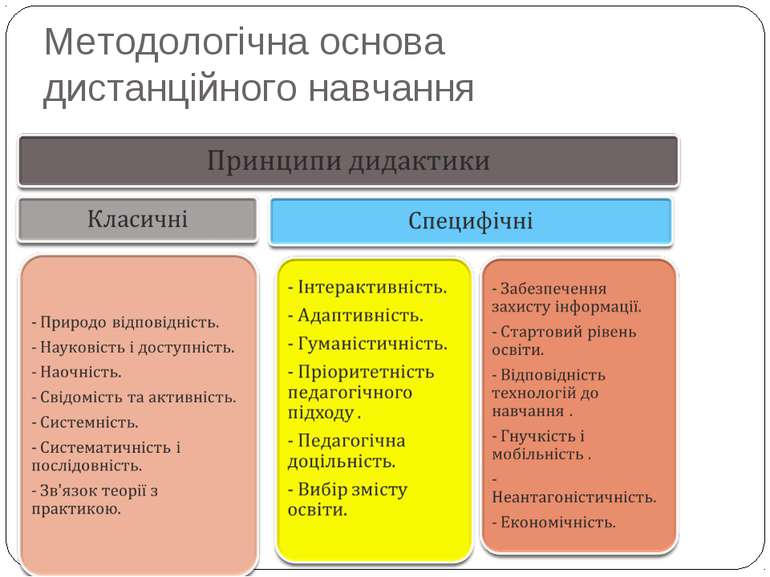 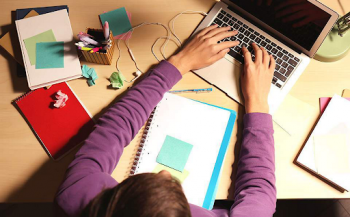 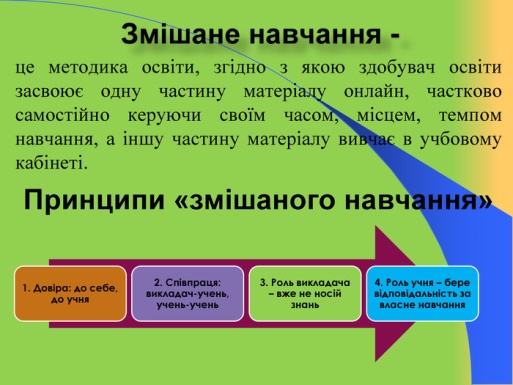 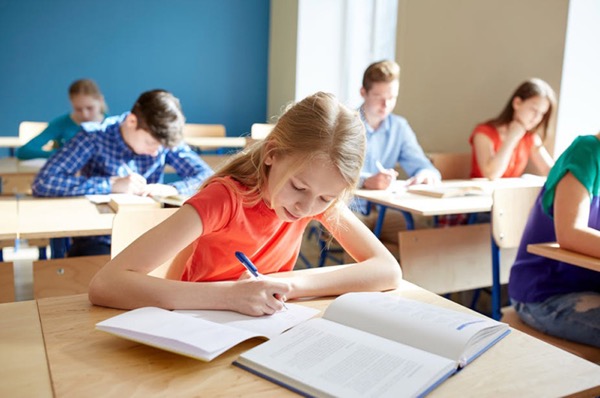 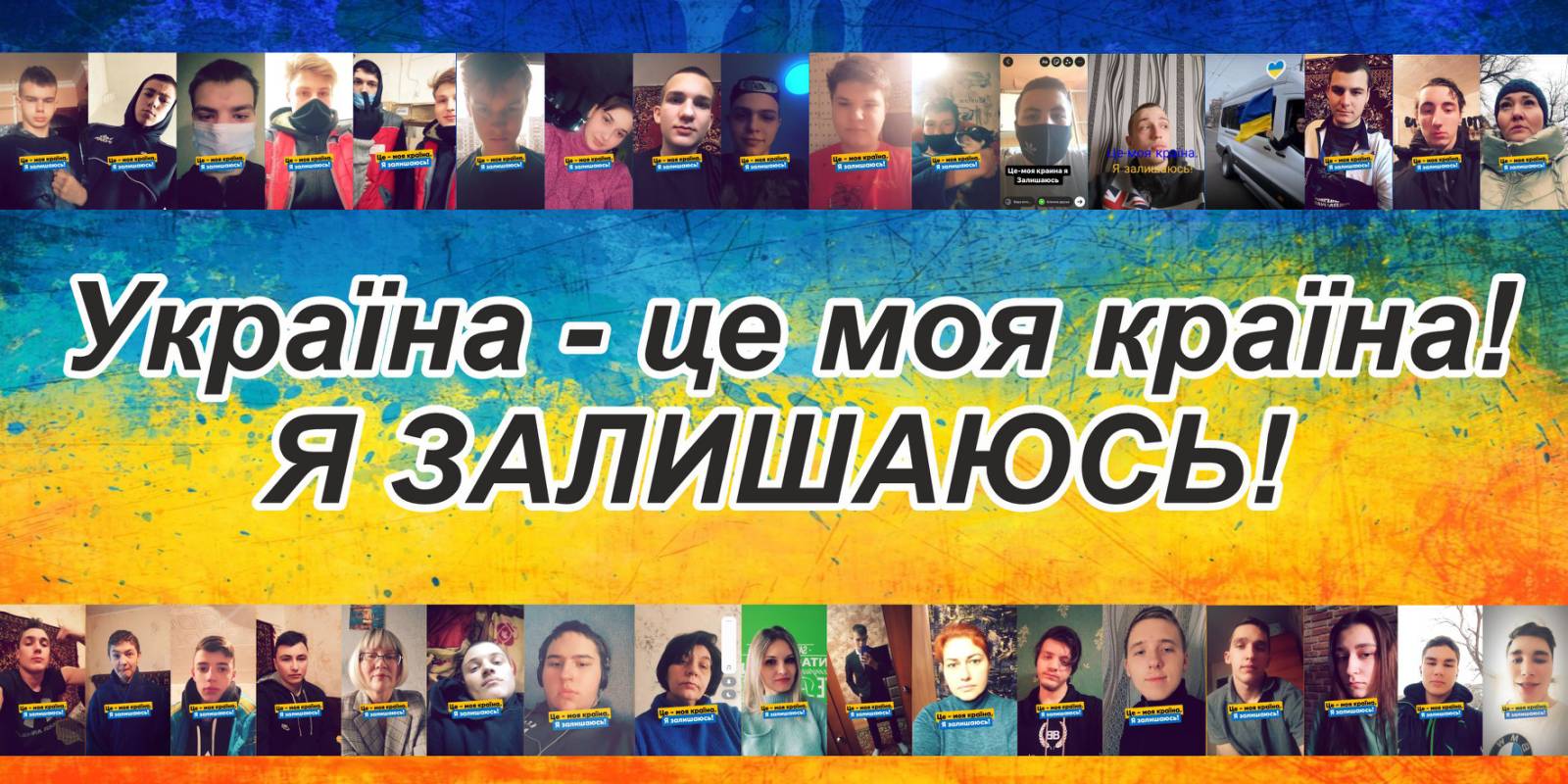 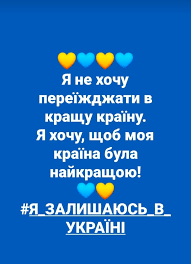 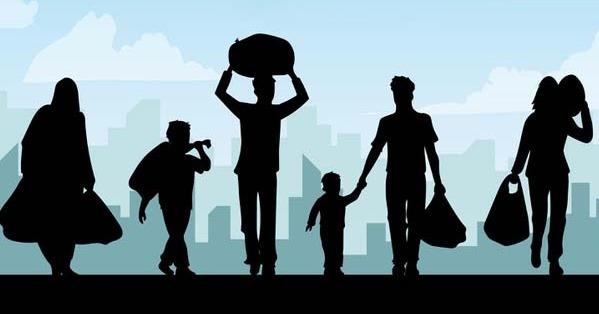 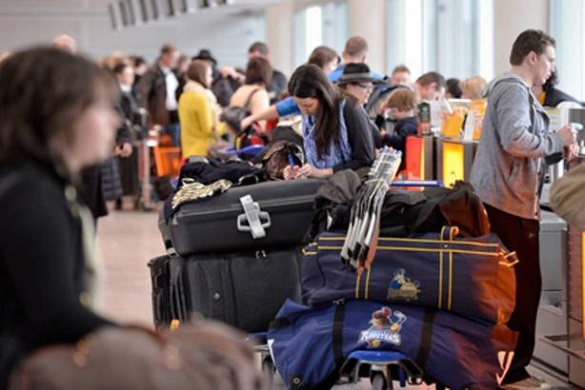 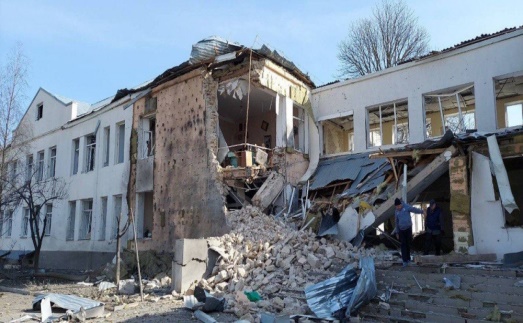 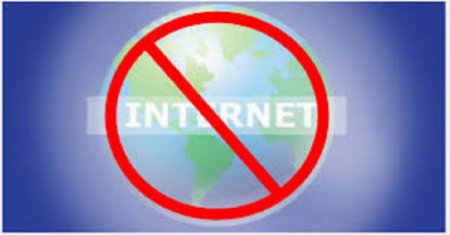 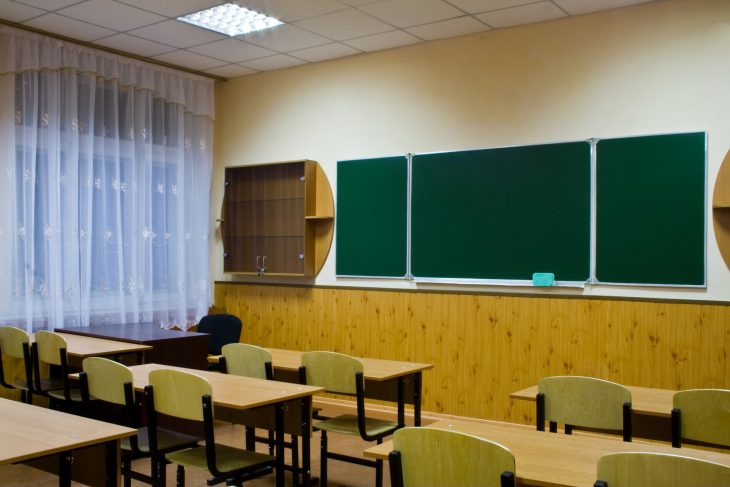 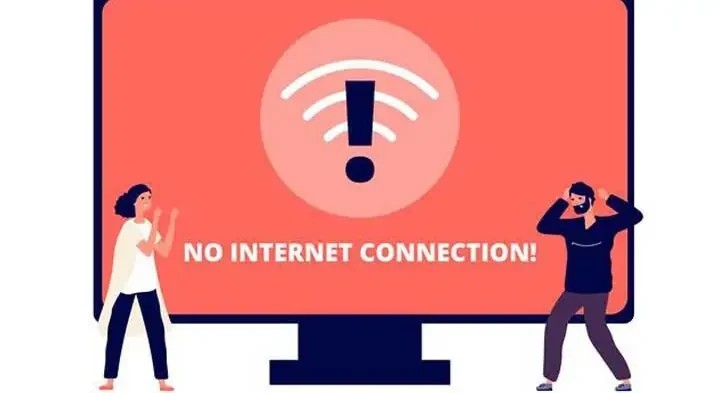 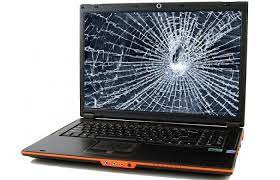 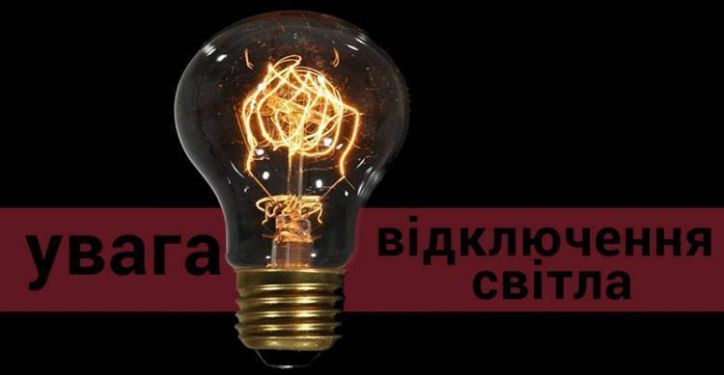 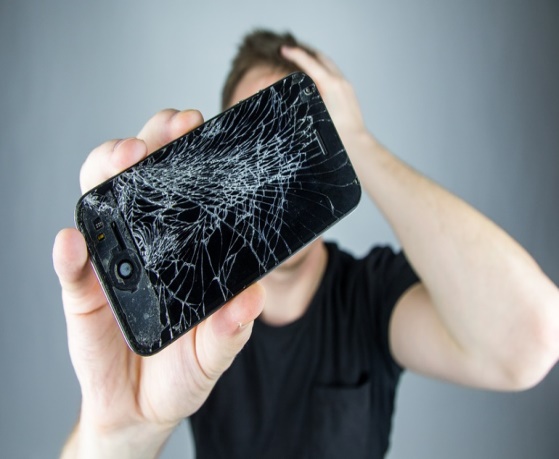 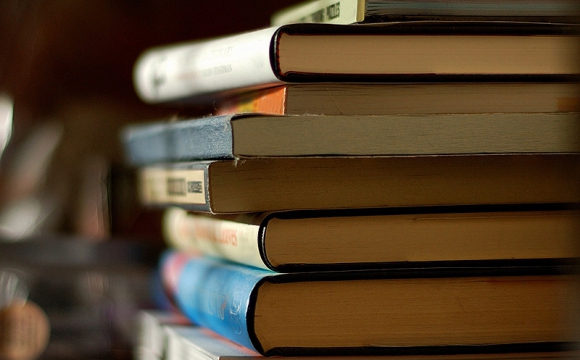 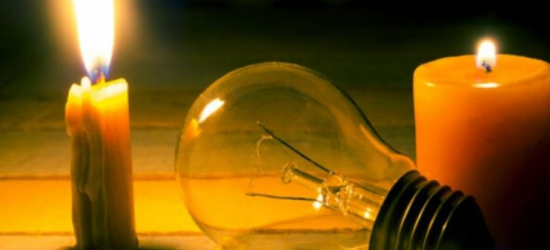 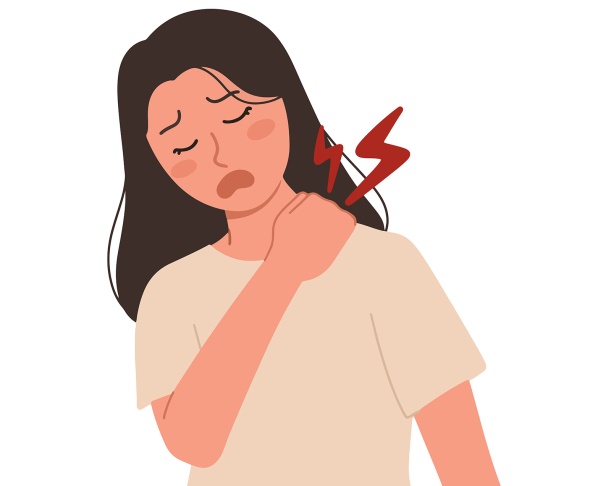 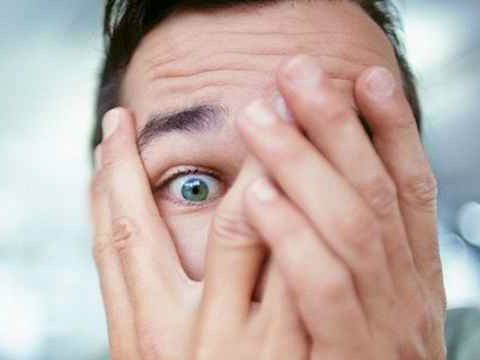 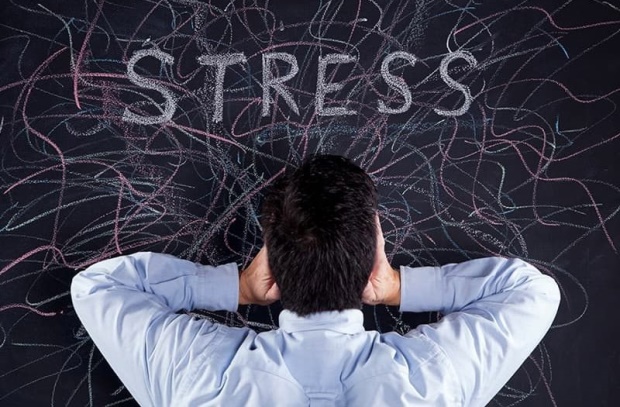 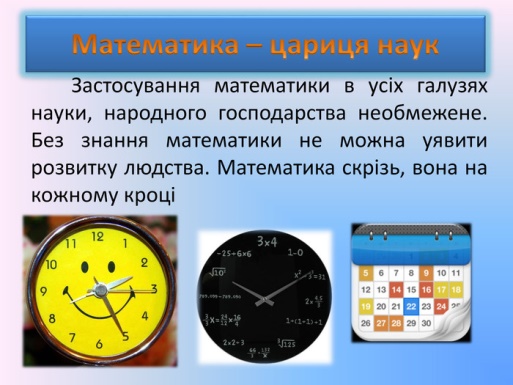 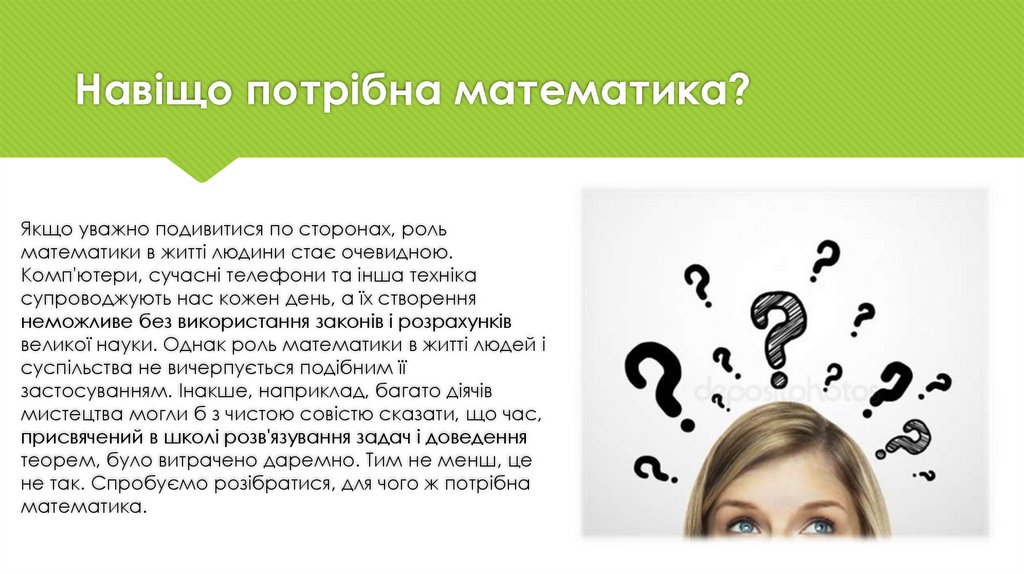 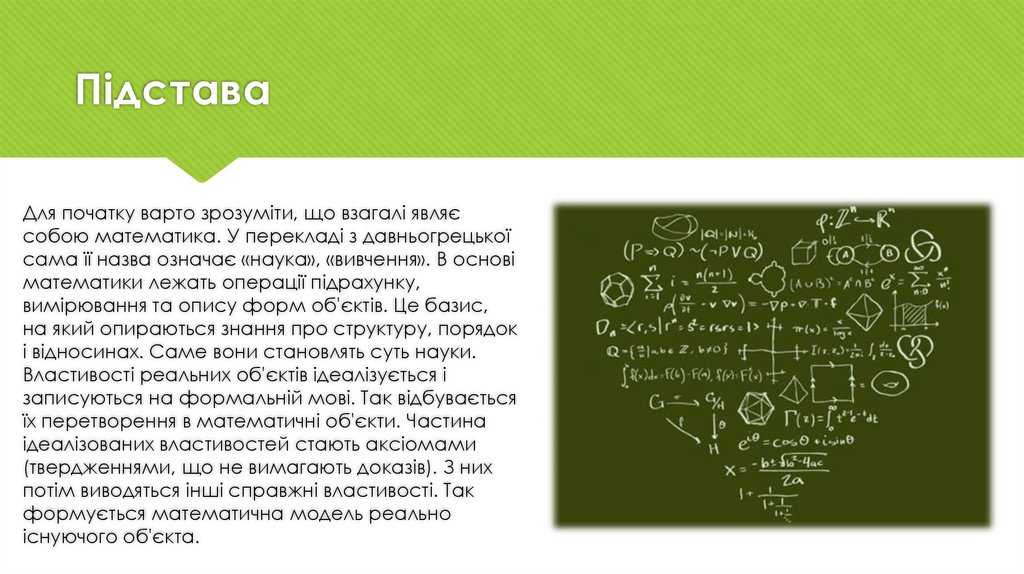 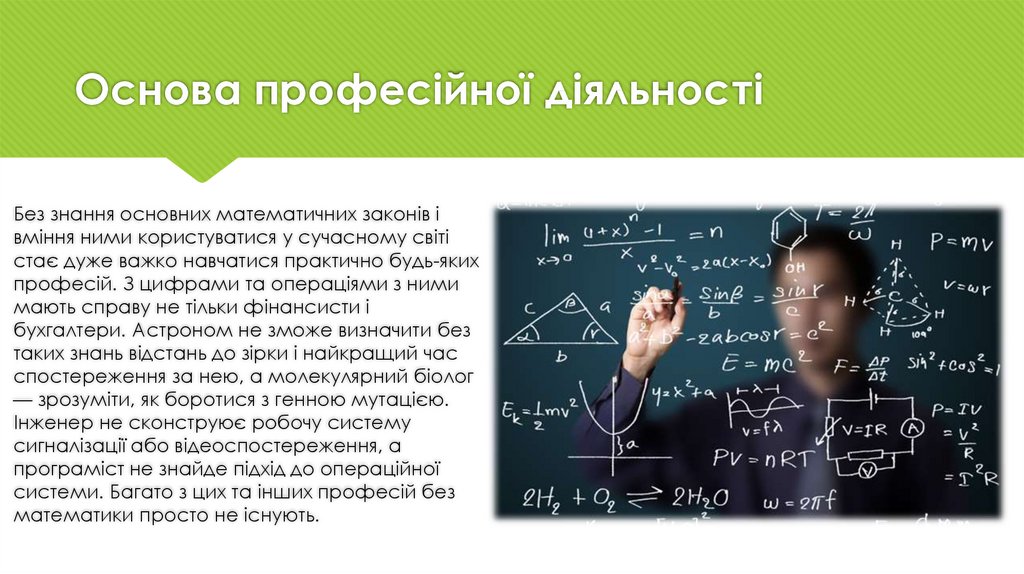 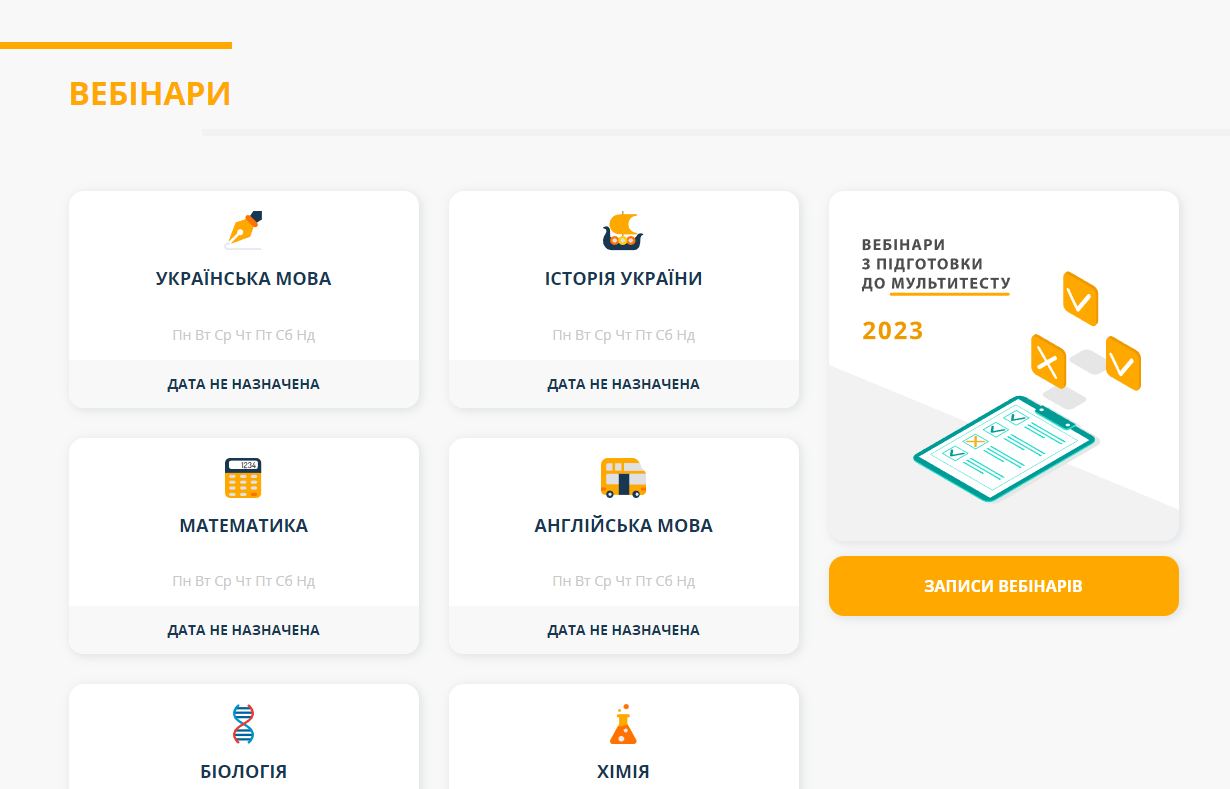 https://ilearn.org.ua/
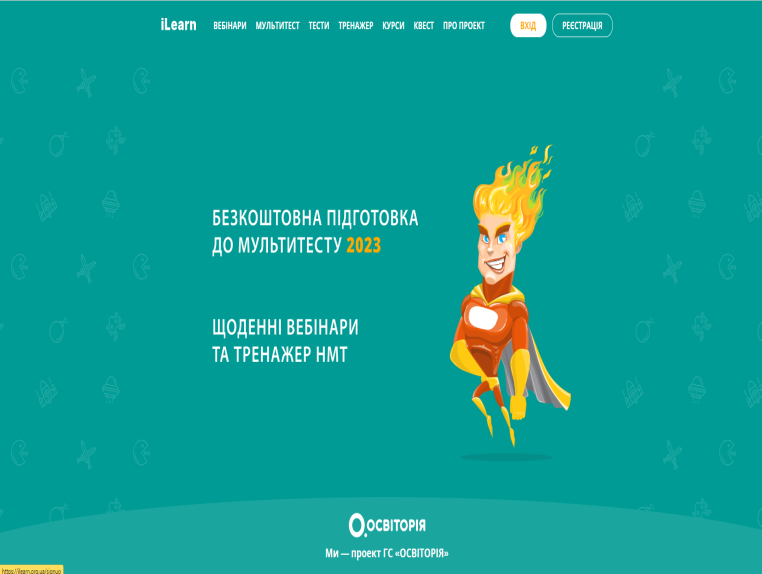 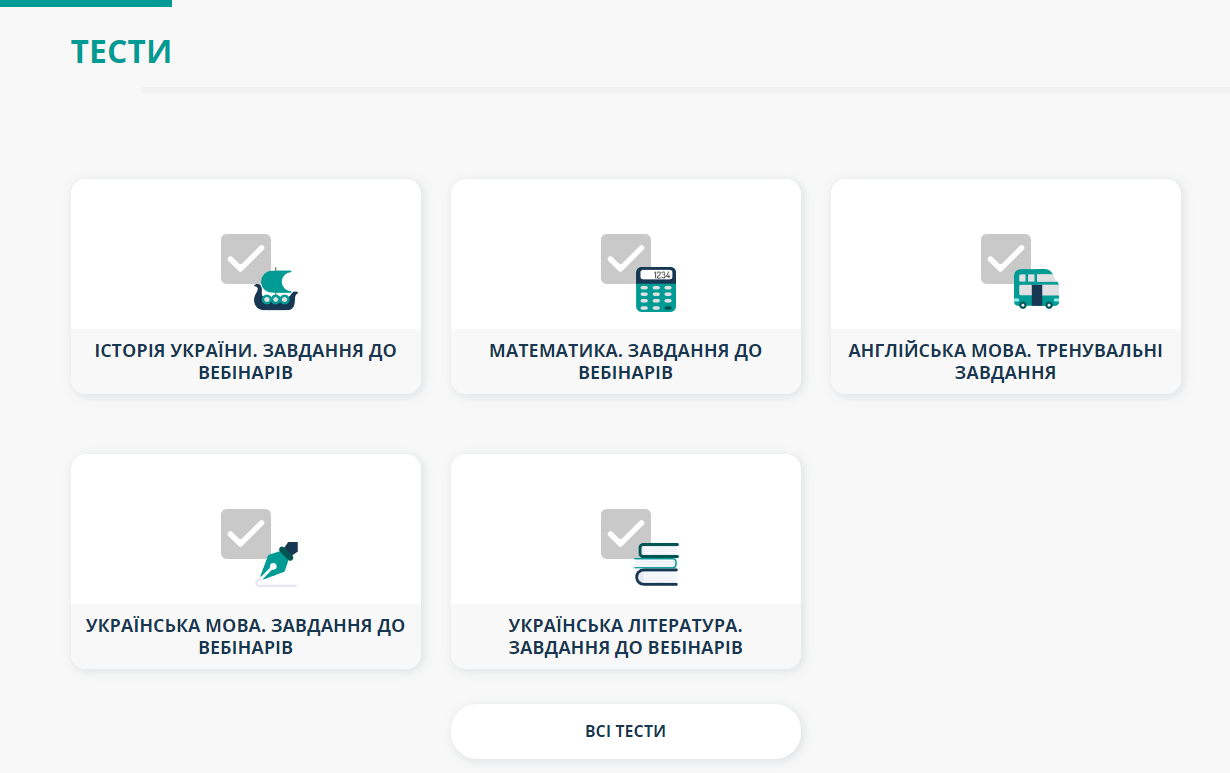 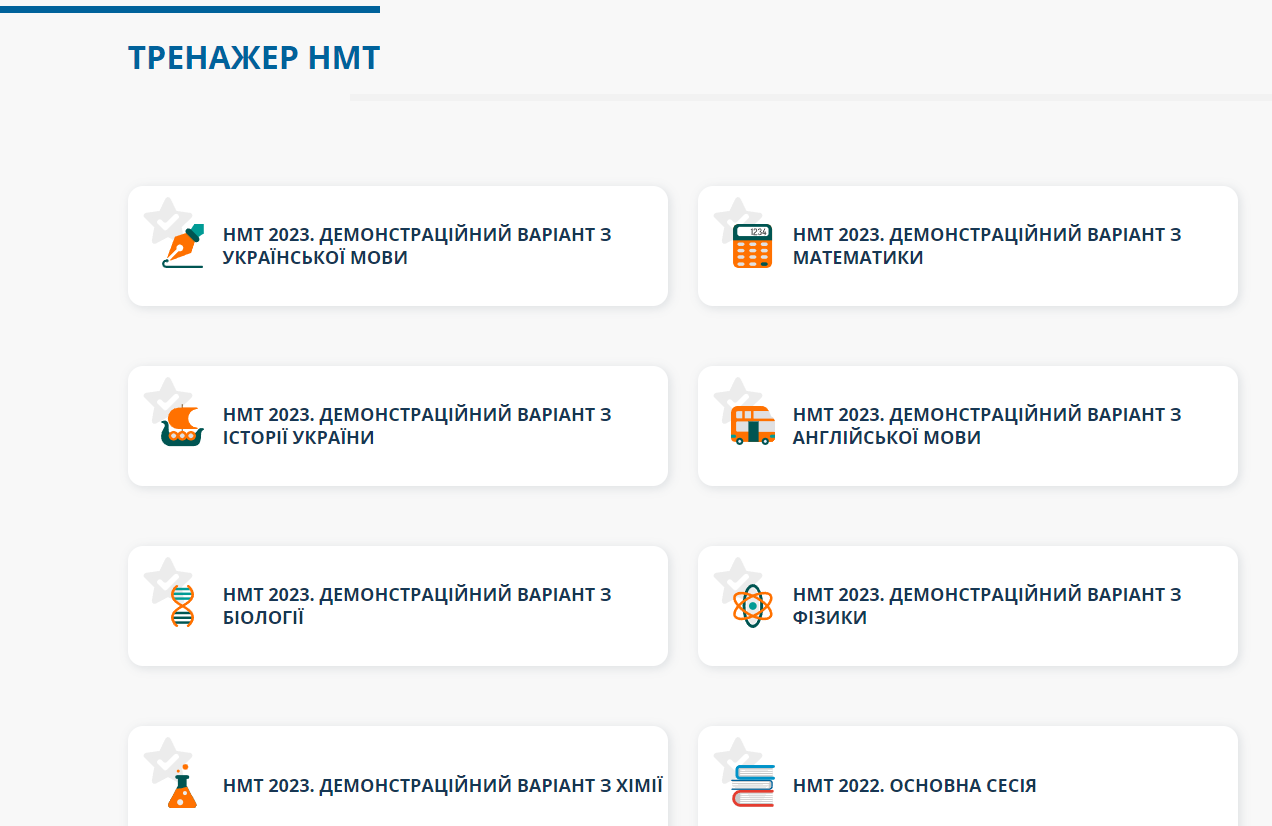 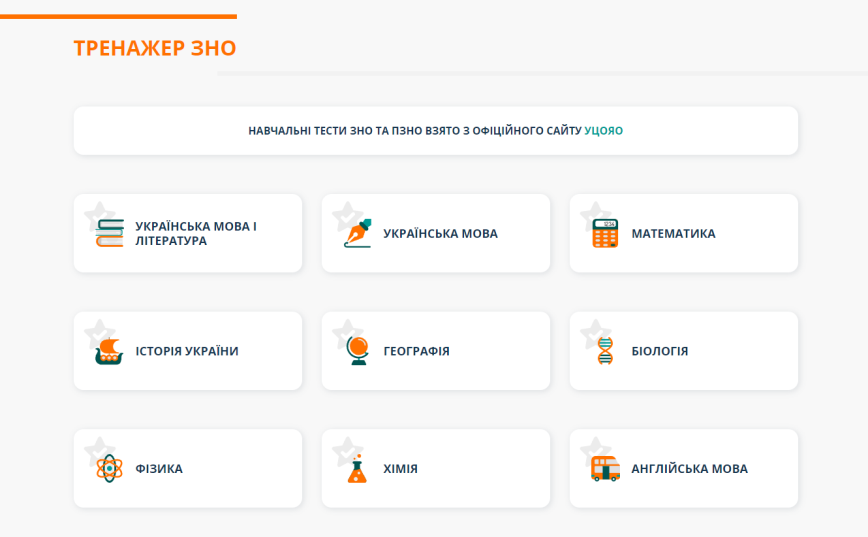 Наступна моя знахідка https://www.thatquiz.org/uk/ . Це безкоштовний  сервіс, за допомогою якого можна швидко перевірити знання учнів з таких тем «Корені», «Степінь», «Логарифм числа», «Об’єми та площі поверхонь тіл» та інші. На сайті є як уже готові завдання, які можна використовувати (але бібліотека ще досить невелика, такого розмаїття як на сайті «На урок» або «Всеосвіта» немає), так і можливість створювати свої, існує можливість реєстрації учнів та створення своїх класів. Дуже зручно використовувати на таких етапах уроку як актуалізація знань, первинне засвоєння нового матеріалу, підсумок уроку. Особливість цього ресурсу в тому, що завдання з обраної теми випадають рандомно. Можливо це невеличкий недолік, але великих незручностей він не створює.
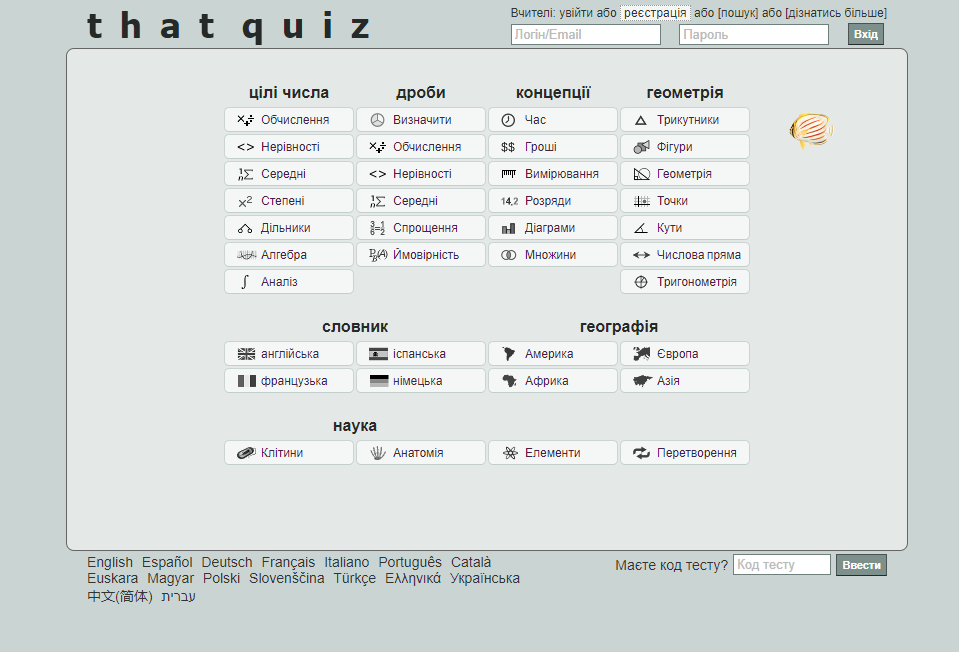 Ще одним зручним засобом, що може зекономити купу часу на уроці є он-лайн калькулятор www.desmos.com . Дуже зручний у використанні при розгляді будь-яких тем, що стосуються графіків функцій. Побудова будь-яких графіків завжди займає певний час, а під час уроку у дистанційній формі це взагалі велика проблема. А цей он-лайн застосунок вирішить завдання за кілька секунд. Дуже зручно використовувати при розгляданні таких тем як «Графіки тригонометричних функцій», «Степеневі функції та їх графіки», розв’язування рівняннь графічним способом.
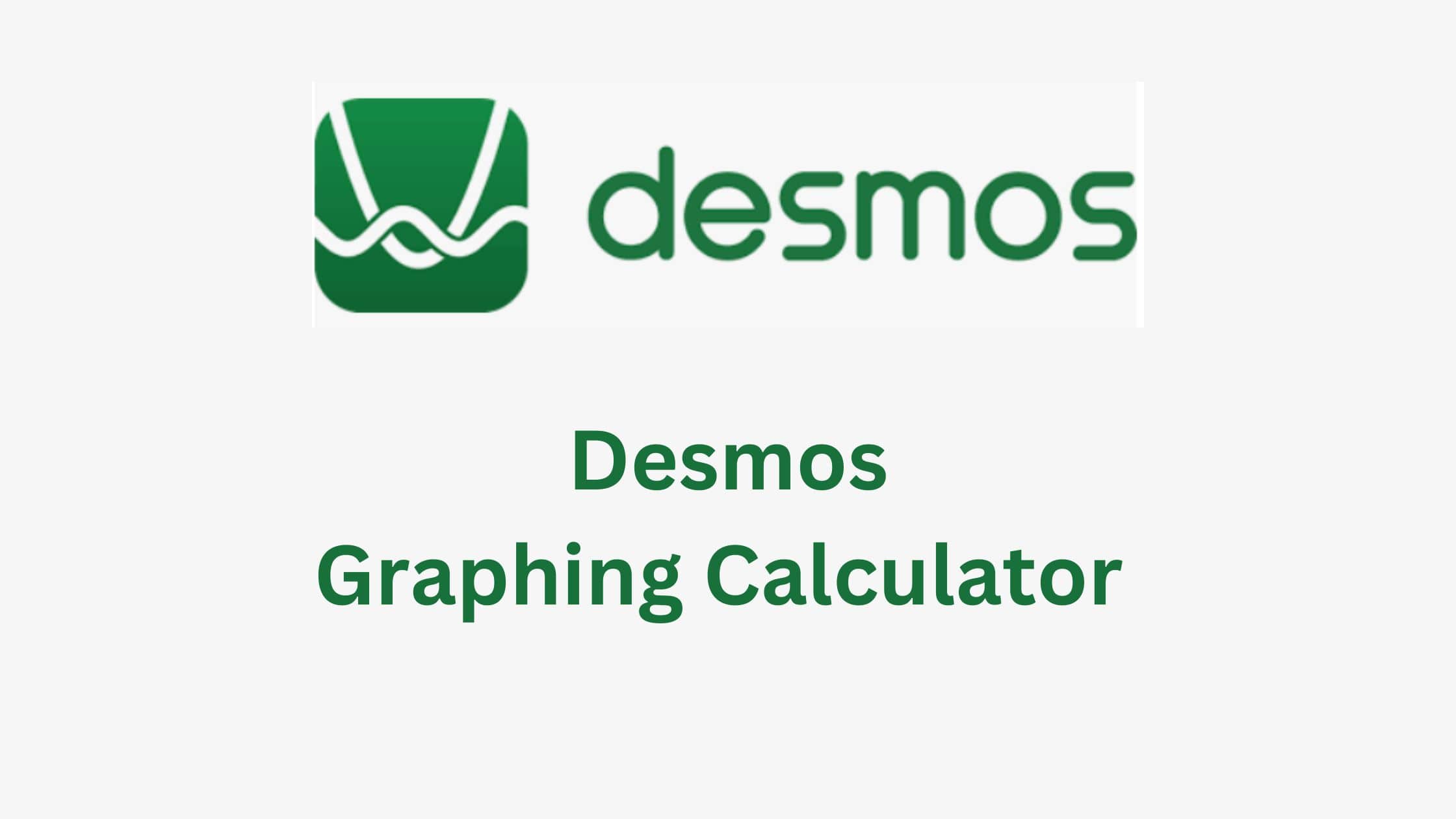 Велика проблема повстала перед викладачами, коли необхідно оцінити знання учнів, що виїхали закордон. З цими дітьми виникає багато складнощів, бо всі вони в основному ще відвідують заклади освіти закордоном і їм взагалі доводиться виконувати подвійну роботу. Тому, щоб полегшити і собі завдання з оцінюванням таких учнів, і дітям спростити життя, можна використовувати в тандемі два сервіси: https://www.ourboox.com/ та https://www.liveworksheets.com/ . (он-лайн демонстрація). За допомогою першого сервісу можна створити фліпбук  (https://www.ourboox.com/books/%D0%BC%D0%BD%D0%BE%D0%B3%D0%BE%D0%B3%D1%80%D0%B0%D0%BD%D0%BD%D0%B8%D0%BA%D0%B8-3/  ), який ознайомить учня з усією необхідною інформацією, а за допомогою другого – перевірити засвоєні знання.
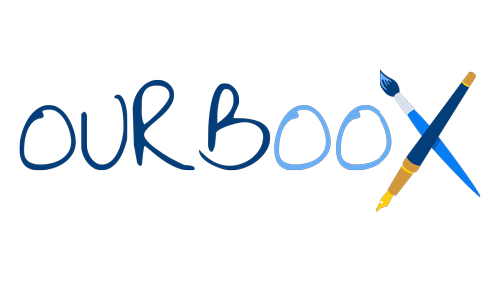 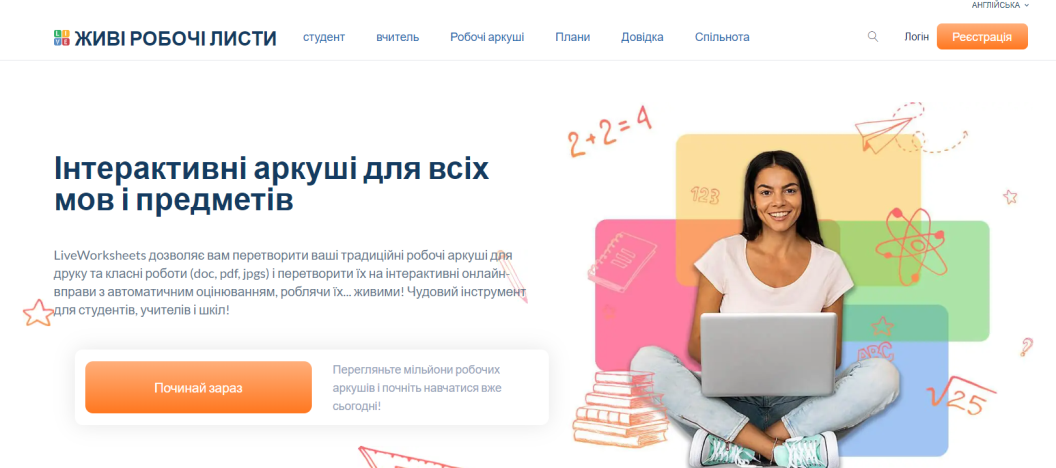